Flooding in San Salvador
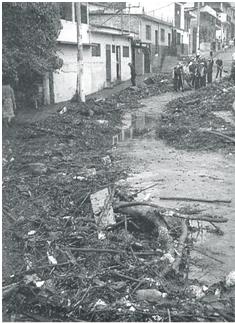 Carlos Felipe GutierrezFall 2010
Outline
The problem
Objectives
Obtaining main drainages
Data Acquisition
Analysis
What was achieved
What has to be done
The Problem
Severe flooding causes fatalities and property damages every year
Overpopulation of the city from 0.5 million to 1.5 million
People living in constant danger
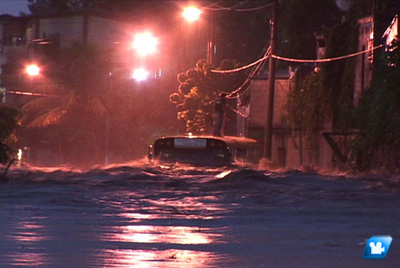 Objectives
Identify main drainage rivers
Identify major flood spots
Obtain values of rainfall that would cause flood for a particular place
Obtaining Main Drainages
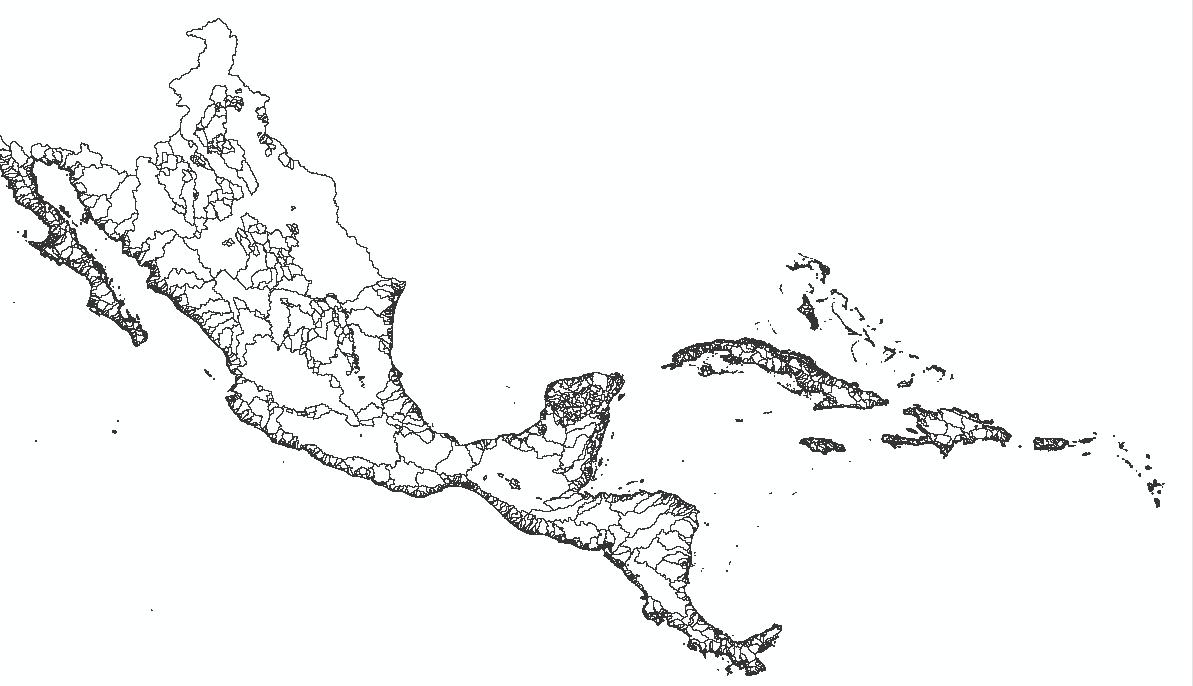 Include a basemap
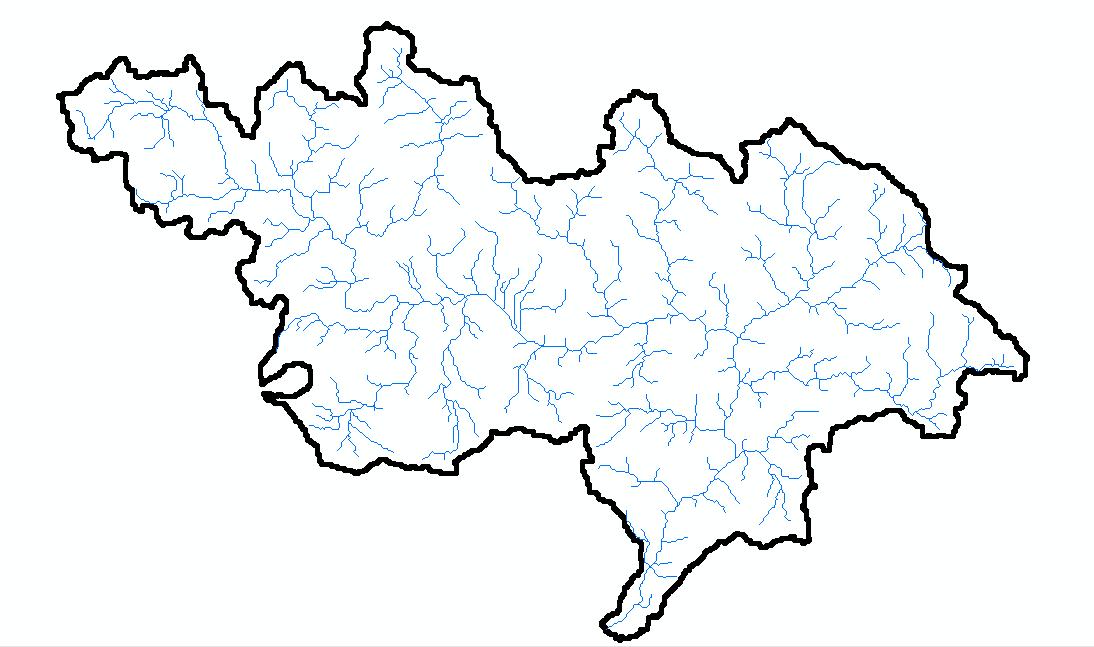 Main Drainage of the Metropolitan Area of San Salvador
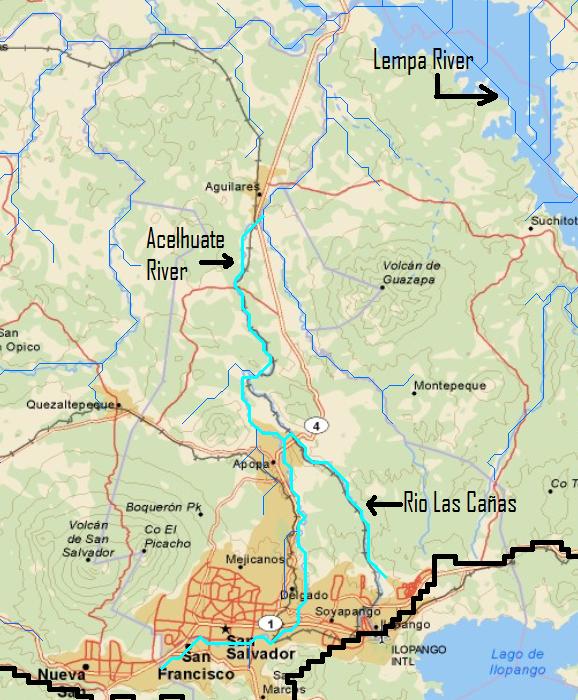 Data Acquisition
National Service of Territorial Studies (SNET)
Very limited data:- 1 stream gage station- 3 continuous rain gage stations- 3 intermittent rain gage stations
Bureaucracy
Reading studies made by SNET (Water related disasters)
Analysis
Flood spots
Which rain stations use?
Rain quantity creates floods
http://www.youtube.com/watch?v=ue1vJPS7cPs
Not always
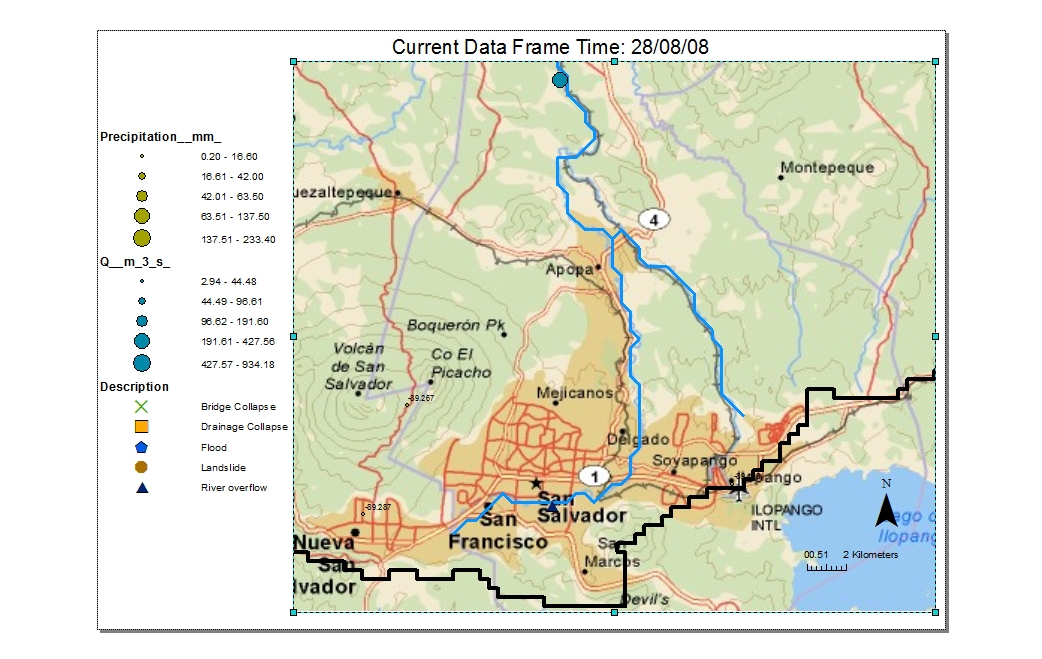 What was achieved
Identified the drainage rivers-Acelhuate River and Las Cañas River-Manmade drainages were not available for me
Identified major flood spots-La Malaga, La Vega, Santa Anita-Comunidad Tutunichapa-Soyapango close to Las Cañas River-Colonia Escalon, Mejicanos  (North west)
Realized how limited the data is
What needs to be done
Stream gages throughout the city
24 hour continuous rain gages
Estimate how the impervious cover is growing
Make the data available!!!
More strict design
Question?
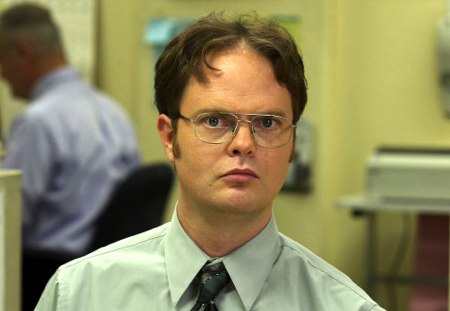 https://webspace.utexas.edu/cfg328/www/Term%20Paper.htm
azsakufel@mail.utexas.edu